SEEDING
Presentation prepared by: Ryan Murphy
Presentation to: Claire Furlong
Date: XX/XX/XX
Why?
Qualification rounds shall be held in Track Events in which the number of athletes is too large to allow the competition to be conducted satisfactorily in a single round (final). 

Where qualification rounds are held, all athletes must compete in, and qualify through, all such rounds.

When heats are being arranged, as much information as possible about the performances of all athletes should be considered and the heats drawn so that, normally, the best performed athletes reach the final.
Presentation prepared by: Ryan Murphy. Date: XX/XX/XX
What information do we need
[Speaker Notes: The list will normally be given to the seeder in either alphabetical or bib number order.
Not all athletes will have complied with the request to include their Personal Best on their entry form.
Sources such as Power of 10 should be used to fill in any gaps.
Where this fails, the athlete is given a fictitious performance that allows the sorting to take place and put those athletes at the bottom.]
Seeding Grid
[Speaker Notes: 1. A grid is then created to assist in the seeding process, allowing enough columns for the potential number of heats required.]
Seeding Grid (continued)
[Speaker Notes: On the day, the list will then be amended to exclude those athletes who have failed to register.
Work out from those declared the number of heats required in accordance with the rules of this particular competition (or see the IAAF website)]
Seeding (continued)
[Speaker Notes: 1. The seeding process then takes place in line with the IAAF Rule 166.3]
Heats
[Speaker Notes: The 4 heats will then look like this with each heat being balanced in terms of athlete performances.
This format then needs to be reviewed to try and ensure, wherever possible, that athletes in the same team/club are not in the same heat.
Any changes to implement this requirement should normally be achieved by switching athletes of similar ranking.
The order of competition of each heat shall then be drawn by lot. (IAAF Rule 166.3(d))
What is meant by drawing of lots? Playing cards, or other material – numbered table tennis balls similar to bingo.]
Heats (continued)
Heats (continued)
Results of Heats
[Speaker Notes: 1. Qualification is first 3 in each heat plus the 4 next fastest.]
Results of Heats
Q
Q
Q
Q
Q
Q
Q
Q
Q
Q
Q
Q
[Speaker Notes: First 3 in each heat shown.
Who are the 4 next fastest?]
Results of Heats
Q
Q
Q
Q
Q
Q
Q
Q
Q
Q
Q
Q
q
q
q
q
[Speaker Notes: 1 Final fastest qualifier on time has tie on 0.01 timing – what happens?]
Ranking of Qualifiers
[Speaker Notes: 1 Ranking is winners of four heats, - fastest is no1 – second fastest no2 etc.
2 second in each heat same procedure
3 Third in each heat
4 Qualifiers on time in order]
Ranking of Qualifiers
[Speaker Notes: 1 Ranking is winners of four heats, - fastest is no1 – second fastest no2 etc.
2 second in each heat same procedure
3 Third in each heat
4 Qualifiers on time in order]
Seeding Semi-Finals
[Speaker Notes: The 2 semi-finals will then look like this with each semi-final being balanced in terms of athlete performances.
This format then needs to be reviewed to try and ensure, wherever possible, that athletes in the same team/club are not in the same heat.
Any changes to implement this requirement should normally be achieved by switching athletes of similar ranking.]
Seeding Semi-Finals
[Speaker Notes: The 2 semi-finals will then look like this with each semi-final being balanced in terms of athlete performances.
This format then needs to be reviewed to try and ensure, wherever possible, that athletes in the same team/club are not in the same heat.
Any changes to implement this requirement should normally be achieved by switching athletes of similar ranking.]
Seeding Semi-Finals
[Speaker Notes: 1. Athletes 259 & 247 are suitable for change since they have performances that differ by only 00.04 seconds and are in the top 4 in their individual heats both before and after the change.]
Seeding Semi-Finals – Lane Draw
[Speaker Notes: The lanes in each semi-final shall then be allocated in accordance with IAAF Rule 166.4. 
Draw for four highest ranked – lanes 3.4.5 and 6.
Draw for fifth and sixth ranked – lanes 7 and 8.    
Draw for seventh and eighth ranked – lanes 1 and 2.
EA Guidelines use fifth to eighth rankings in one draw for lanes 1,2,7 and 8
The order of competition of each semi-final shall then be drawn by lot. (IAAF Rule 166.3(d))
Note 232 in lane 1 but has faster time than 240 and 203]
Semi-Finals (continued)
[Speaker Notes: The lanes in each semi-final shall then be allocated in accordance with IAAF Rule 166.4
The order of competition of each semi-final shall then be drawn by lot. (IAAF Rule 166.3(d))
Note 232 in lane 1 but has faster time than 240 and 203]
Results of Semi-Finals
Results of Semi-Finals
Q
Q
Q
Q
Q
Q
Results of Semi-Finals
Q
Q
Q
Q
Q
Q
q
q
Ranking of Qualifiers
Ranking of Qualifiers
Ranking of Qualifiers – Lane Draw
Ranking of Qualifiers – Lane Draw
[Speaker Notes: Note that 214 is in lane 1 but has a better time than 203, 188 and 173]
FINAL
800 Metres and above
First qualifying round will be as detailed previously

For second and subsequent round rankings, the original performance lists will continue to be used for seeding, modified only by improvements in performances achieved during the earlier round(s).
When there is a tie for the final qualifier based on time, all athletes may be placed in the next round (including lane sharing if necessary in 800m races). The Technical Delegate shall determine in which lanes more than one athlete shall be drawn.
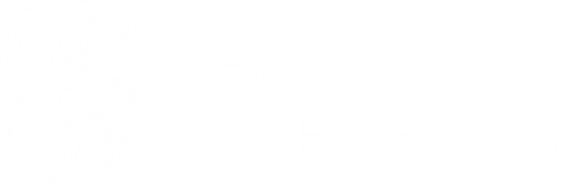